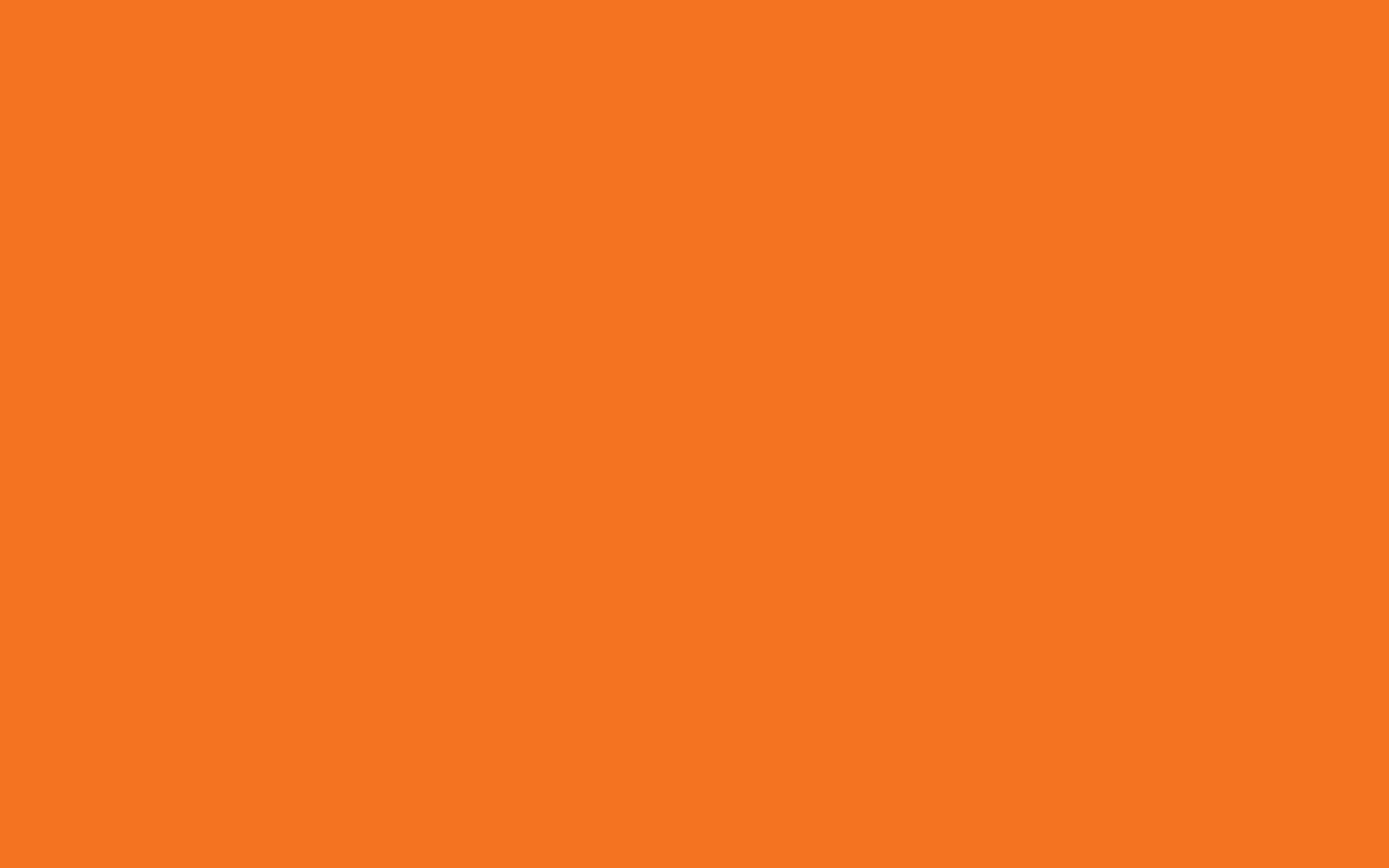 BÀI GIẢNG: ĐẠI SỐ TUYẾN TÍNH
ThS. NGUYỄN VĂN HỒNG 
Email: hongktqs@gmail.com
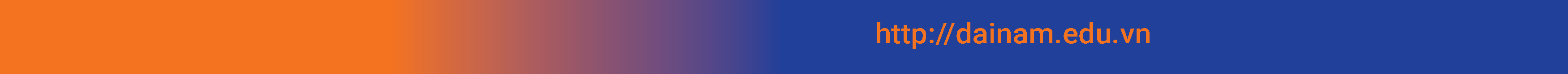 CHƯƠNG I:  MA TRẬN VÀ ĐỊNH THỨC
1. Khái niệm về ma trận
2. Các phép toán trên ma trận
3. Định thức của ma trận vuông
4. Ma trận nghịch đảo
5. Hạng của ma trận
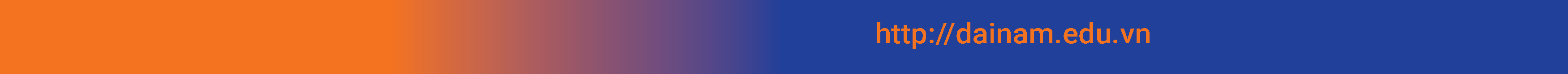 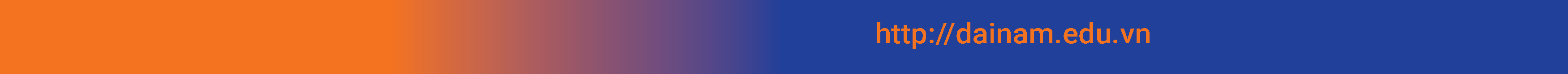 TÊN NGƯỜI TRÌNH BÀY
Slide: số….
Slide: số….
1. Khái niệm về ma trận
Định nghĩa 1.1. Ma trận A là một bảng chữ nhật có dạng
Định nghĩa 1.2. Ma trận A được gọi là bằng ma trận B nếu A và B cùng cỡ  và các phần tử trong hai ma trận ở cùng vị trí thì bằng nhau.
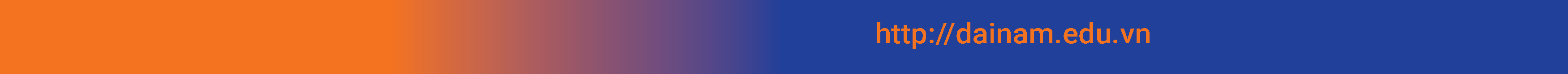 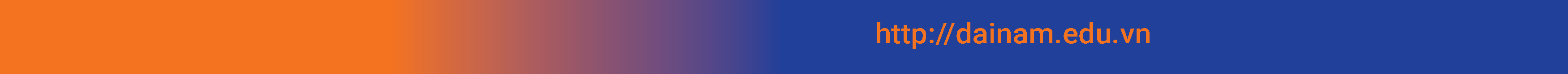 TÊN NGƯỜI TRÌNH BÀY
Slide: số….
Slide: số….
2. Các phép toán trên ma trận
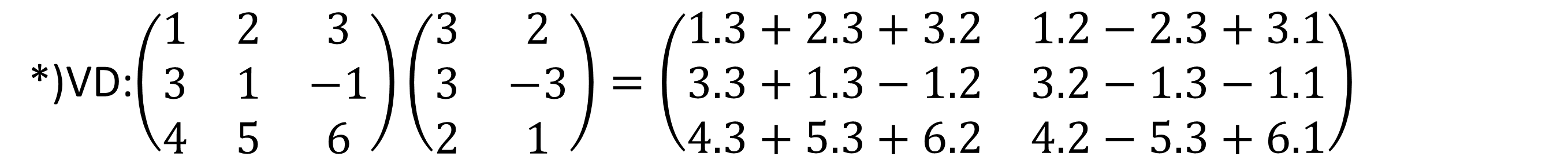 +) Chú ý:  Phép nhân ma trận không có tính giao hoán
+) Một số ví dụ:
3.Định thức ( chỉ có đối với ma trận vuông)
3.3. Tính chất của định thức.
3*) Nếu đổi chỗ 2 hàng (cột) thì định thức đổi dấu.
4*) Nếu ma trận có 2 hàng (cột) có các phần tử tương ứng tỉ lệ, thì định thức của
 nó bằng không
5*) Nếu ma trận có một hàng (cột) là tổ hợp tuyến tính của các hàng (cột ) khác
 thì định thức của ma trận bằng không.
  Đặc biệt: Nếu ma trận có một hàng (cột) gồm toàn các số không thì có định thức
 bằng không.
Chú ý: khi khai triển thì nên chọn hàng (cột) có nhiều số không (ma trận thưa)nhất.
3.5. Tính định thức bằng biến đổi sơ cấp: vận dụng các tính chất của mục 3.3 để
 đưa ma trận của định thức về dạng ma trận thưa hoặc chéo 
 Cách này thường dùng cho định thức của ma trận cấp 4 trở lên.
4. Ma trận nghịch đảo
4.1. Định nghĩa:
4.2. Phương pháp tìm ma trận nghịch đảo
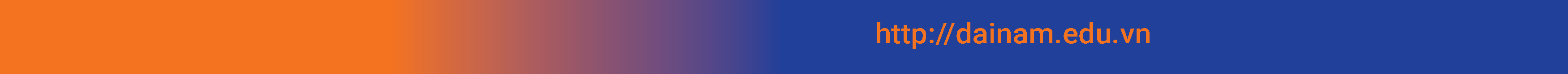 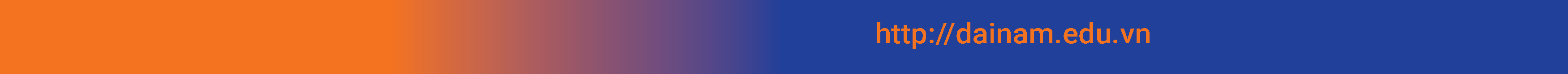 TÊN NGƯỜI TRÌNH BÀY
Slide: số….
Slide: số….
5. Hạng của ma trận
5.3. Tìm hạng ma trận: bằng cách biến đổi sơ cấp ma trận theo hàng như cách làm trong biến đổi tìm ma trận nghịch đảo để đưa ma trận về dạng tam giác.
Trong trường hợp đặc biệt ta cũng có thể biến đổi theo cột (đổi chỗ 2 cột cho nhau)